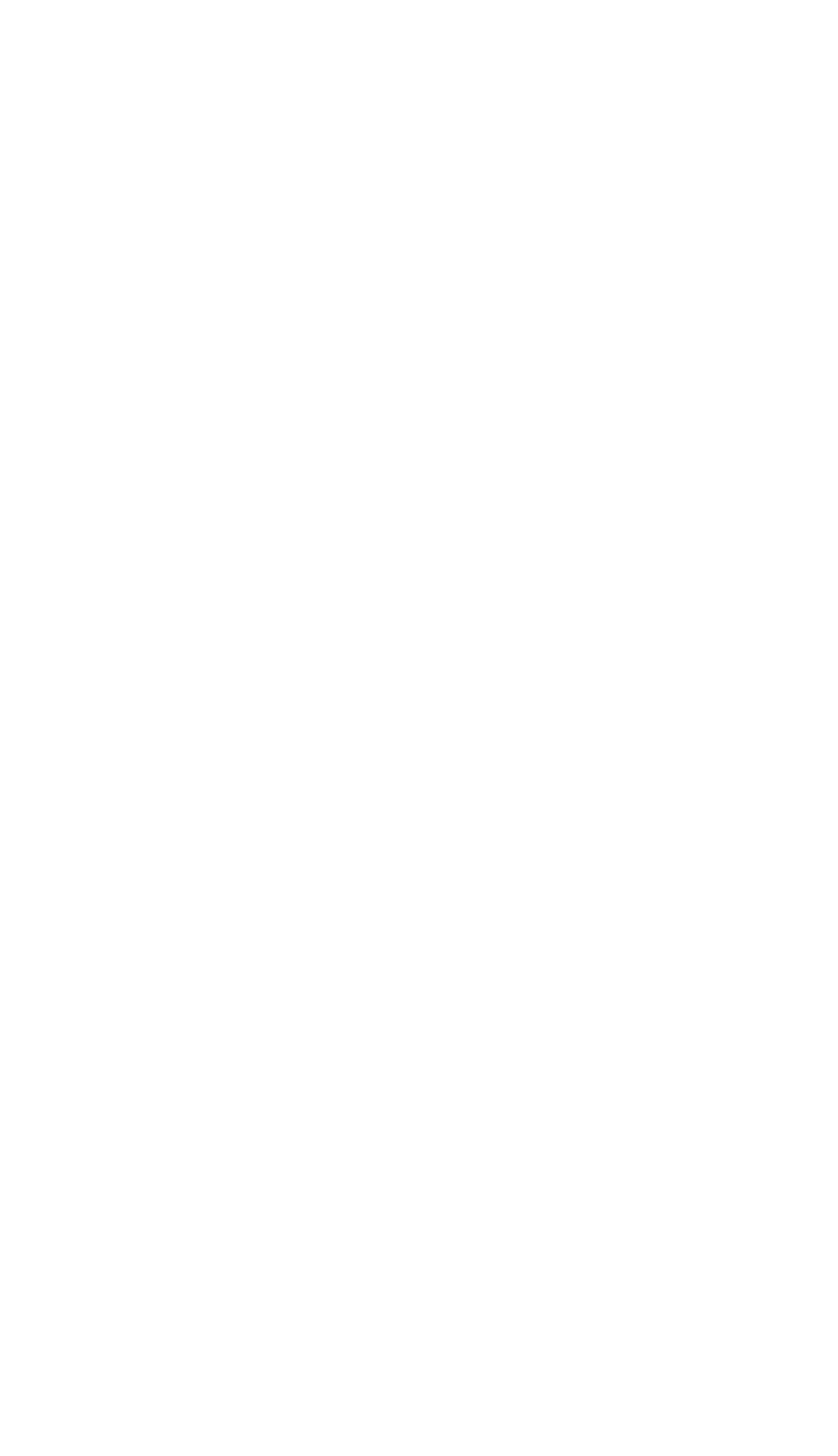 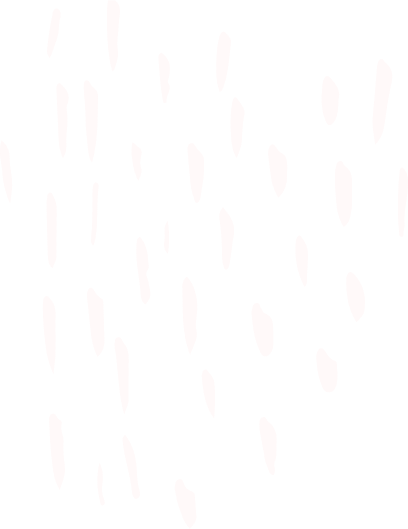 TEXTOS ARGUMENTATIVOS
Lenguaje, comunicación y literatura.
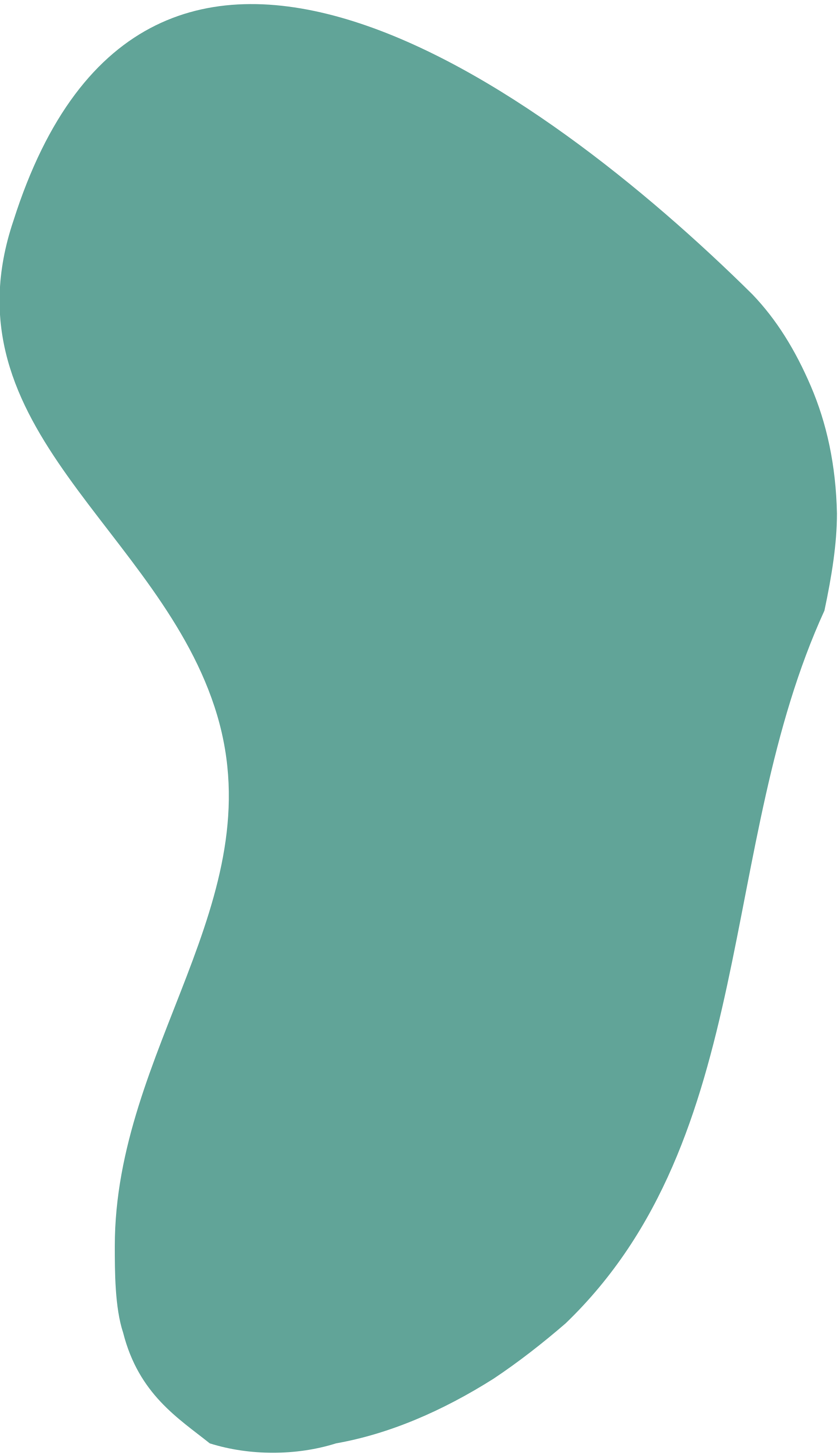 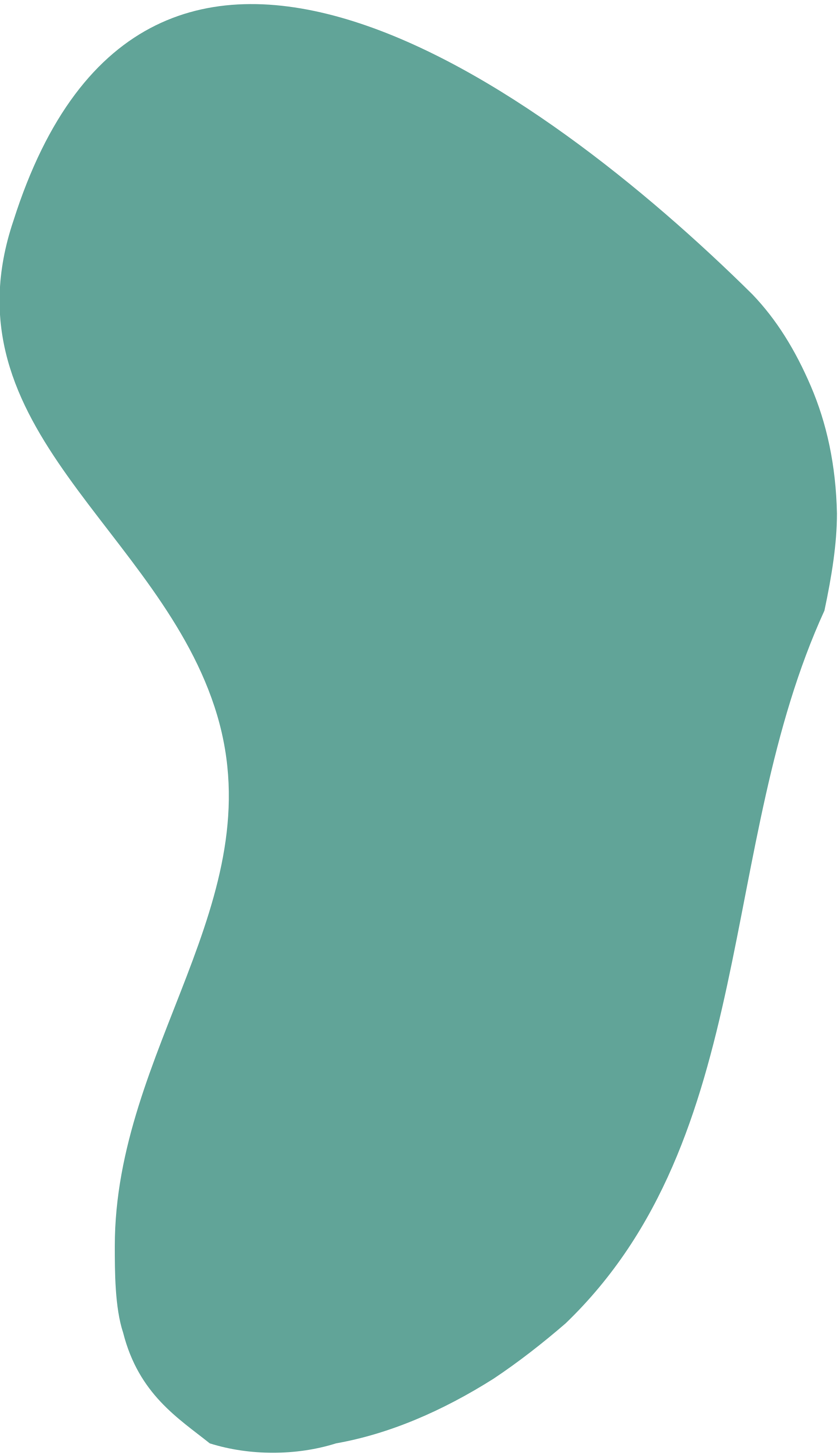 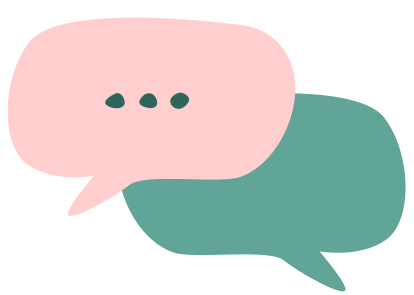 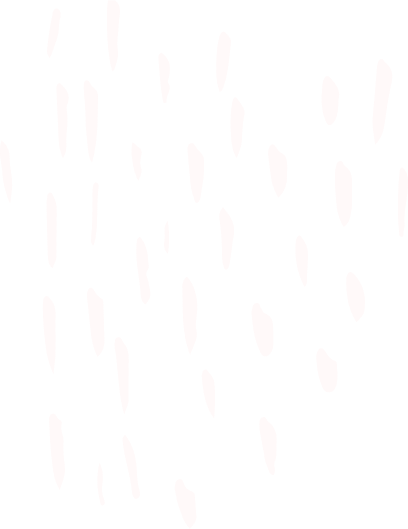 Olga Gutiérrez Astorga.
Claudia Jorquera García.
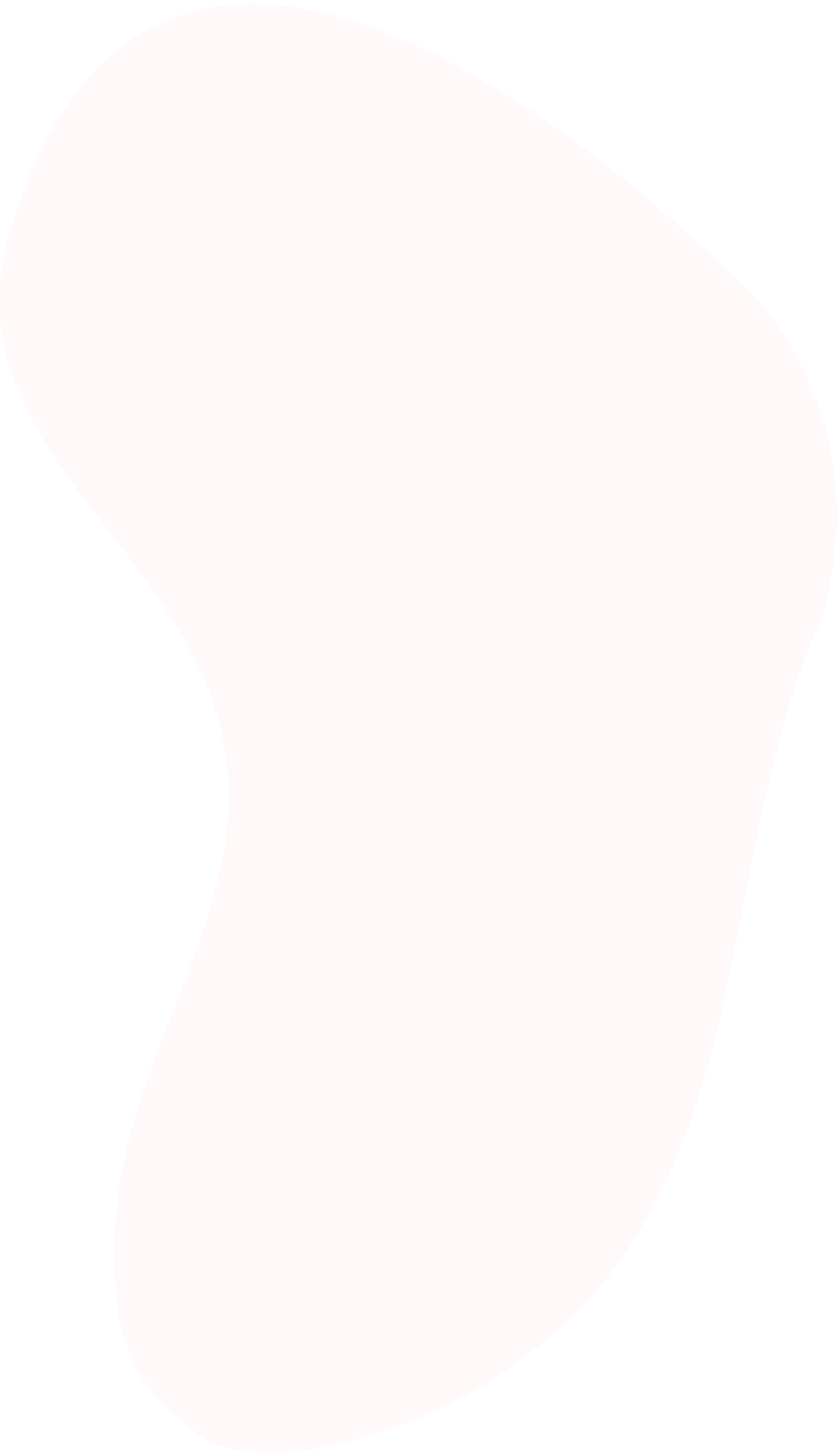 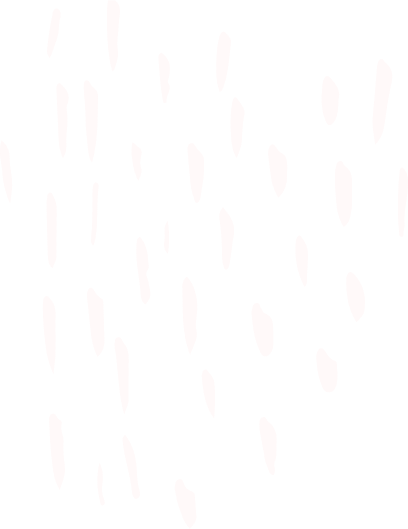 OBJETIVO DE LA CLASE:
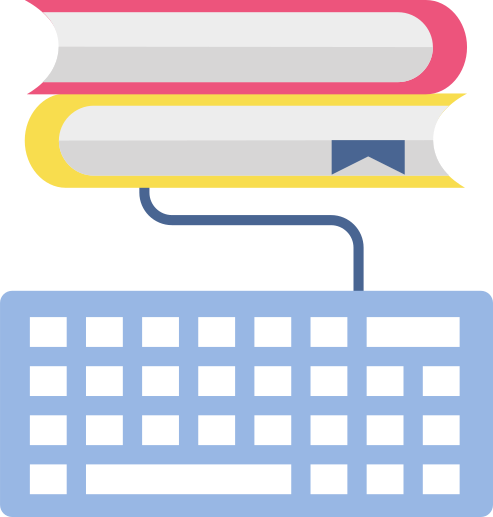 ⦁Reforzar la escritura  a través de la elaboración de un texto de
carácter argumentativo.
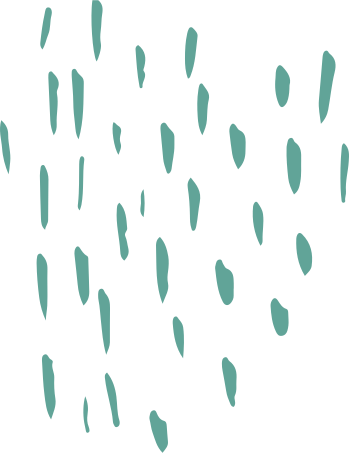 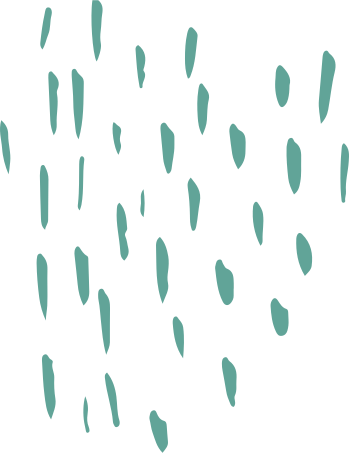 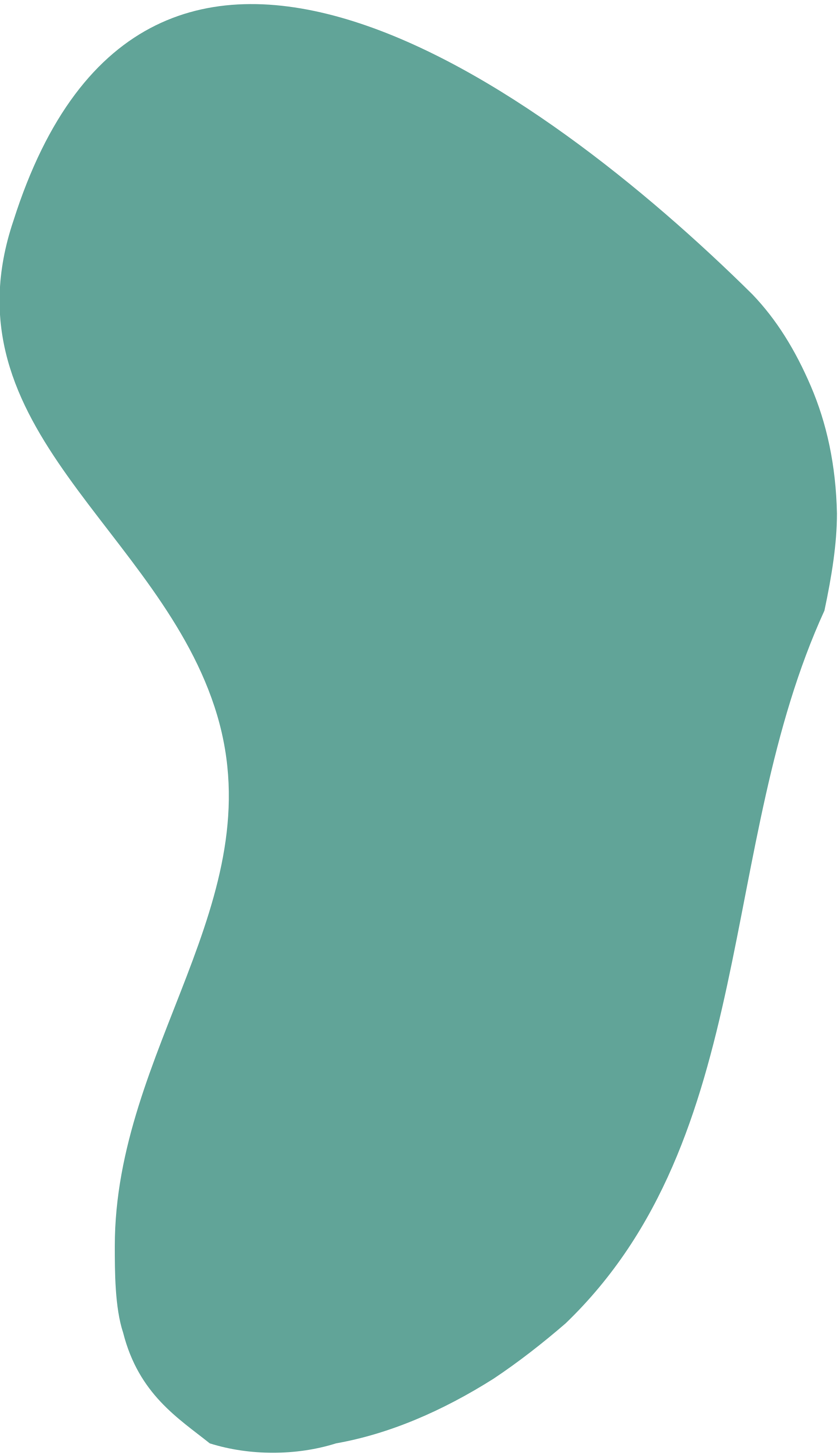 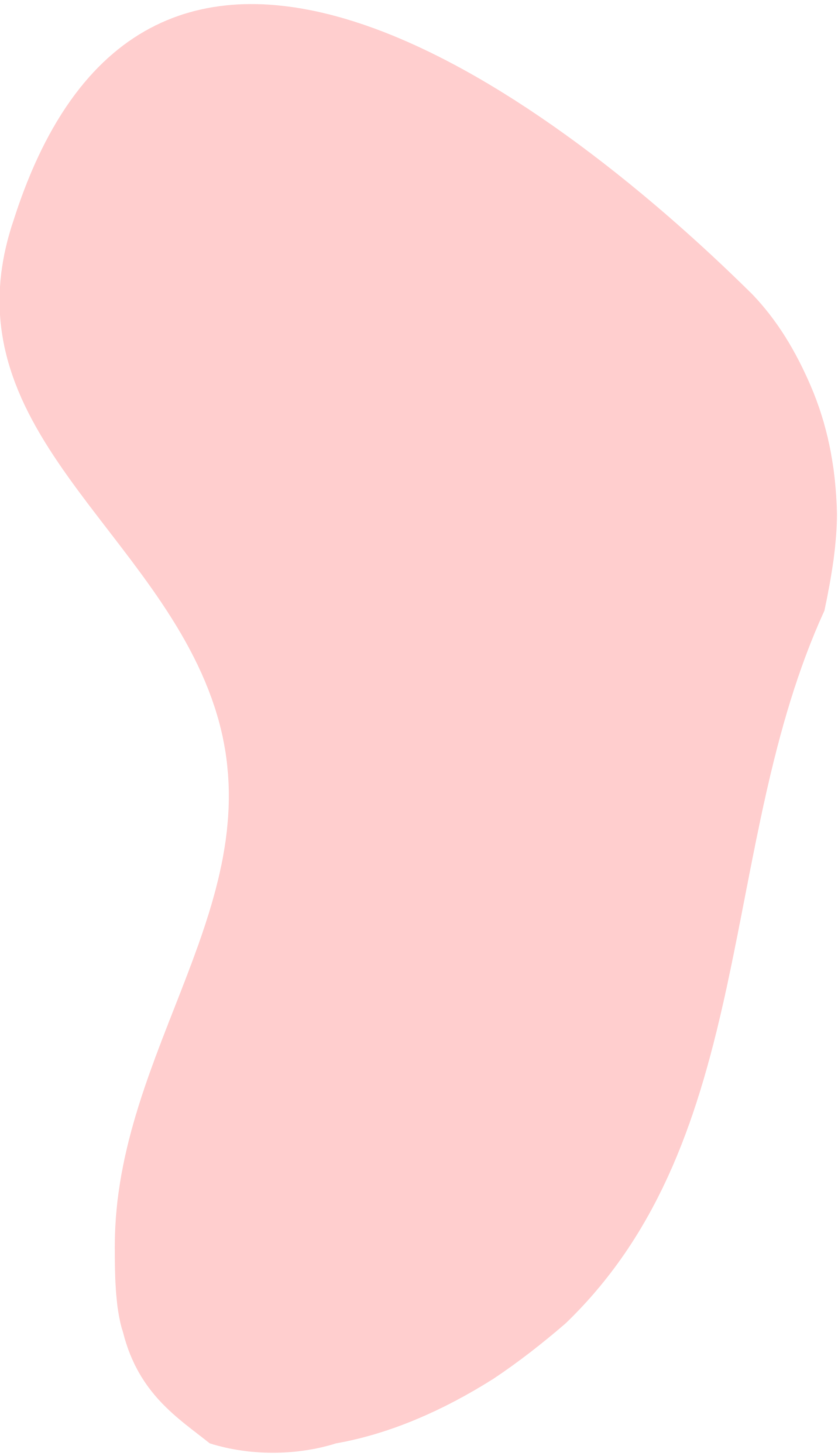 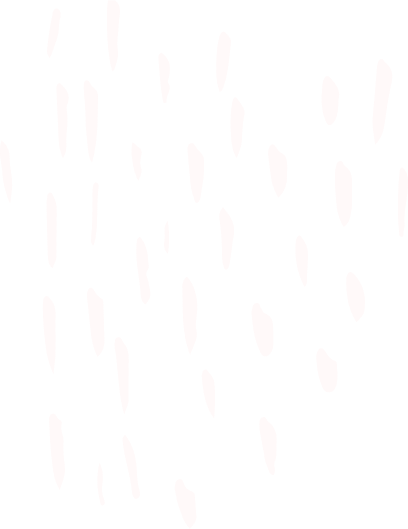 LLUVIA DE IDEAS
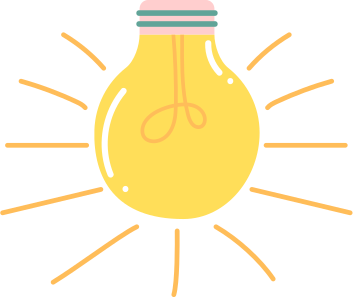 ¿QUÉ ENTIENDEN POR UN TEXTO ARGUMENTATIVO?
¿CONOCEN LOS TEXTOS ARGUMENTATIVOS?
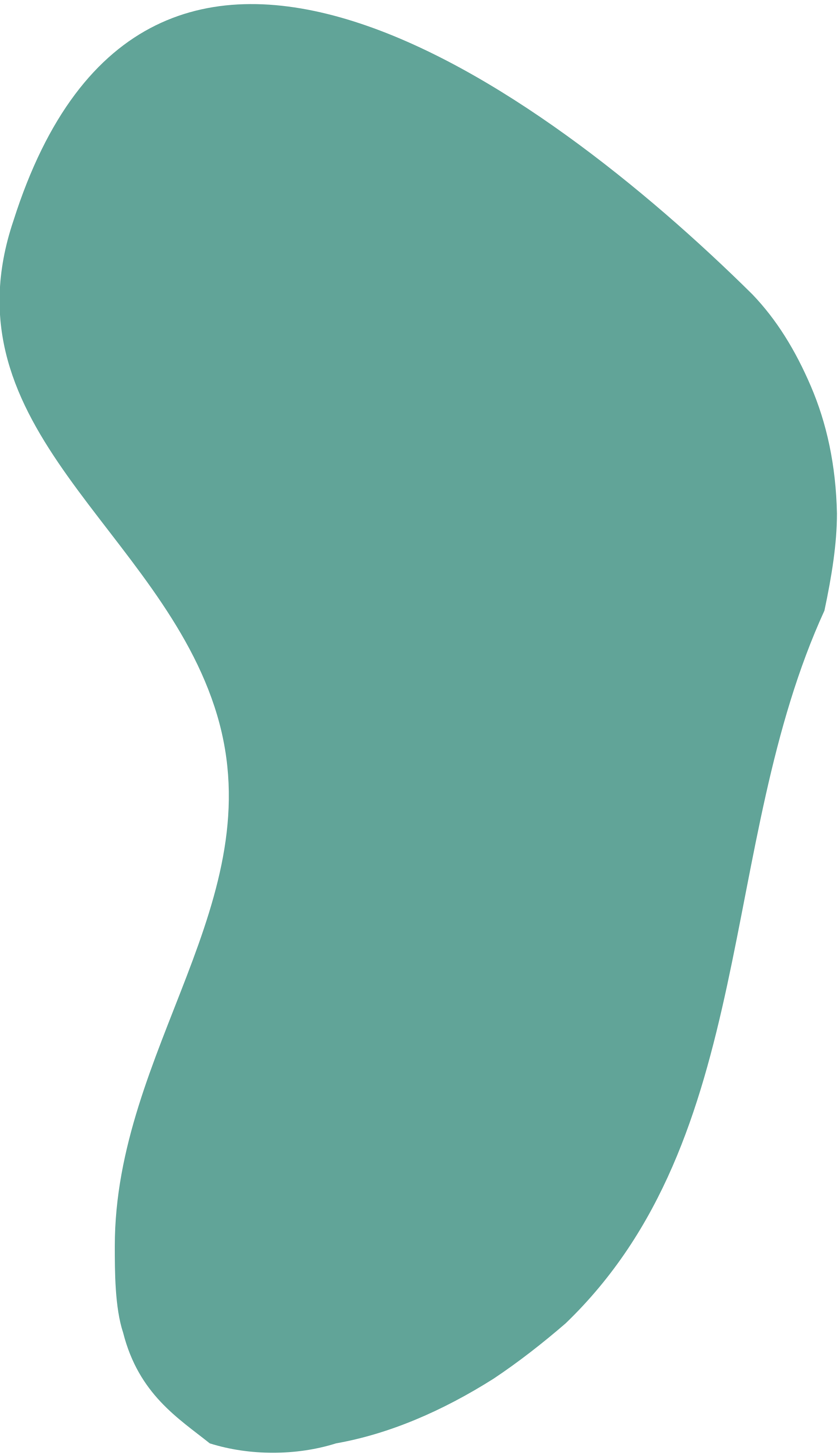 ¿QUÉ ES ARGUMENTAR?
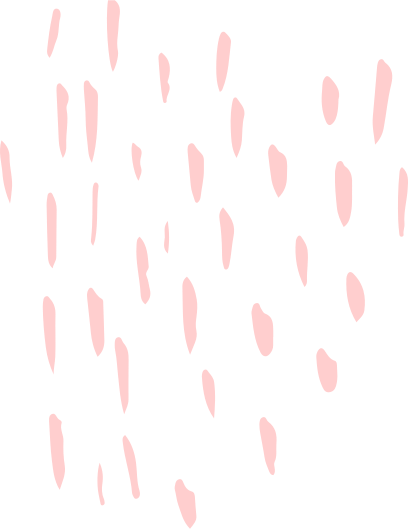 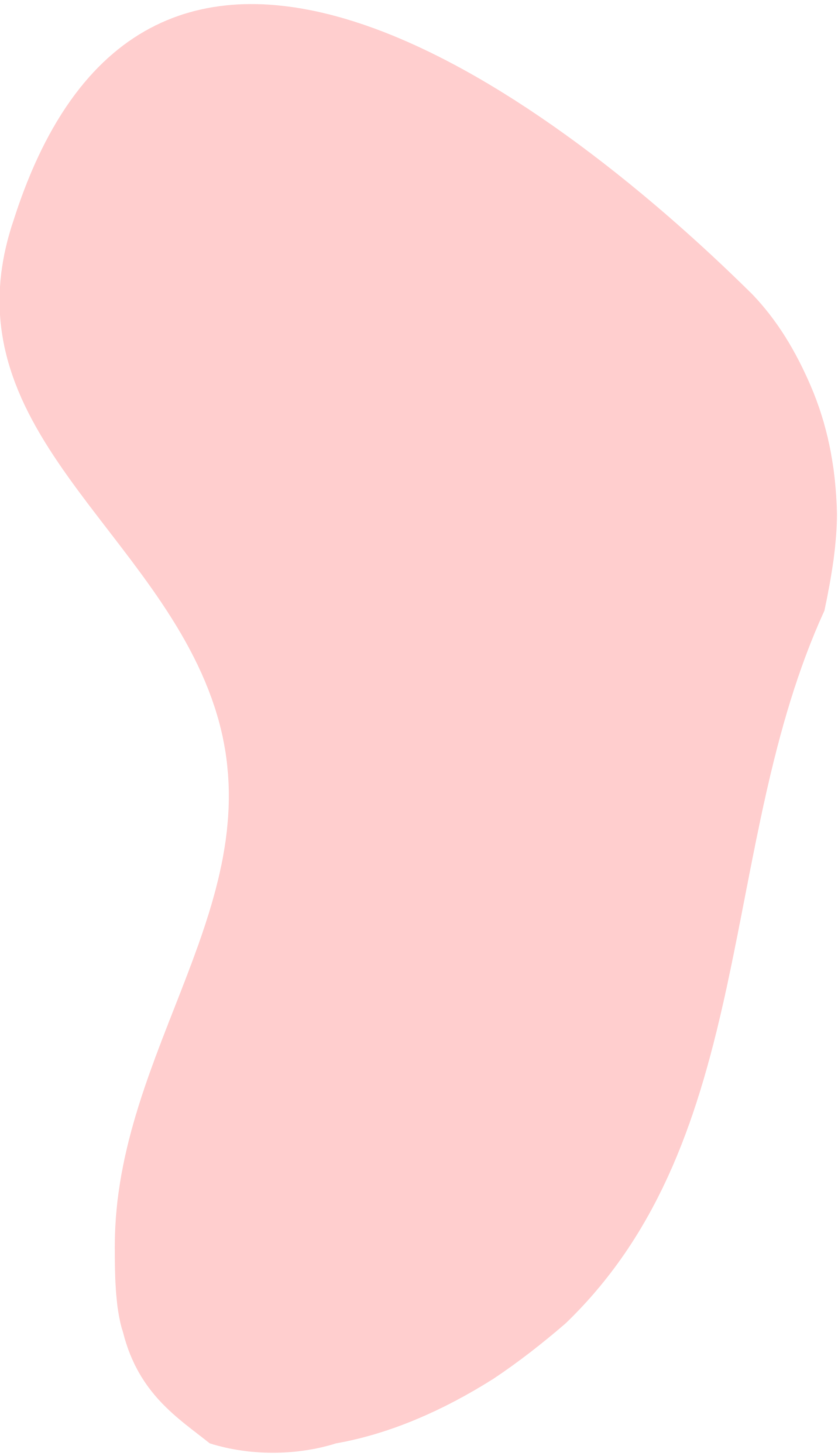 ¿ALGUNA VEZ HAN ESCRITO UN TEXTO ARGUMENTATIVO?
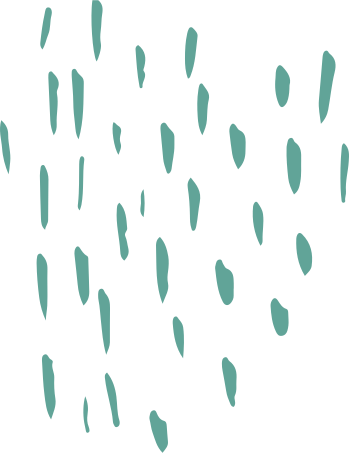 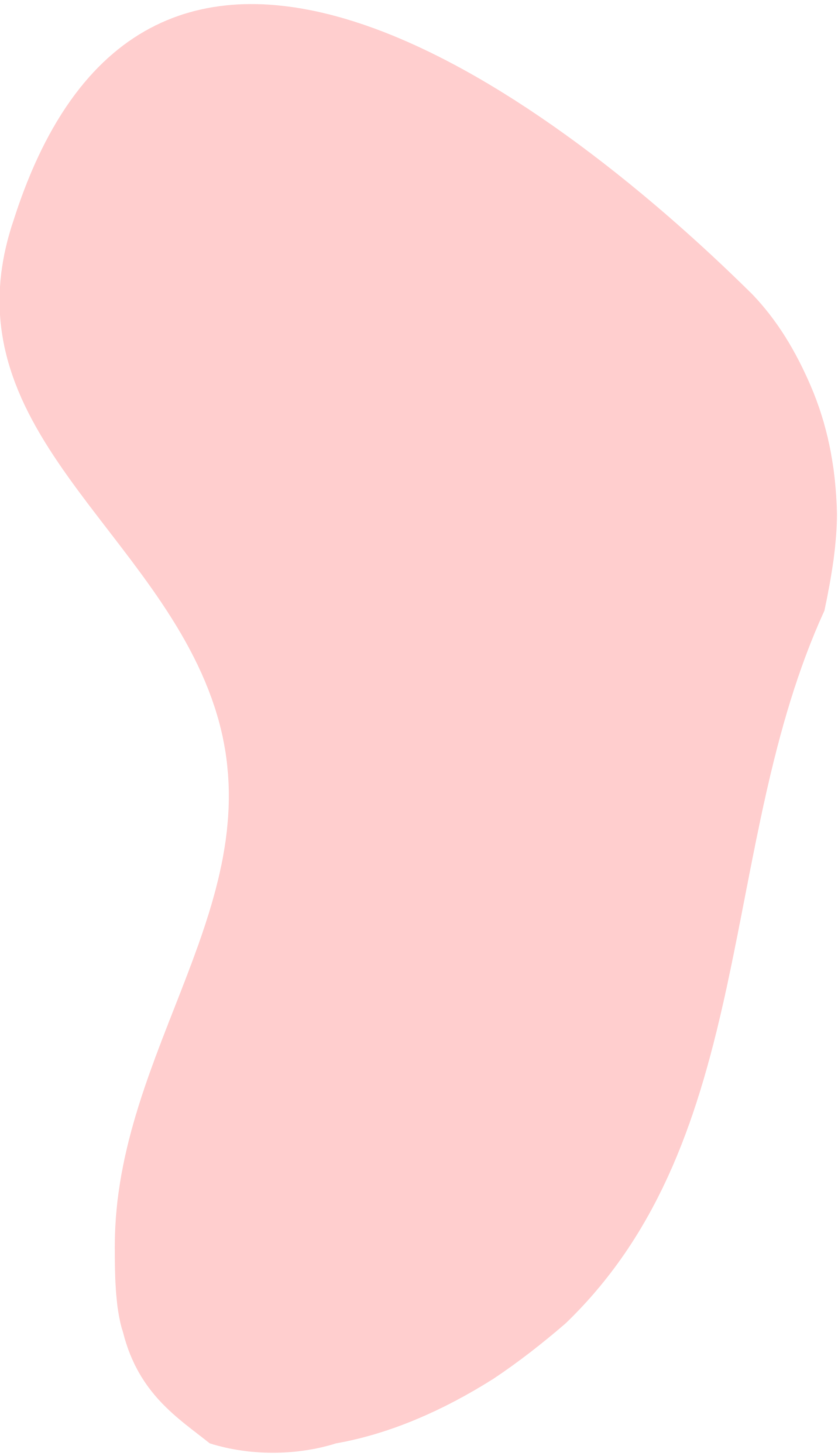 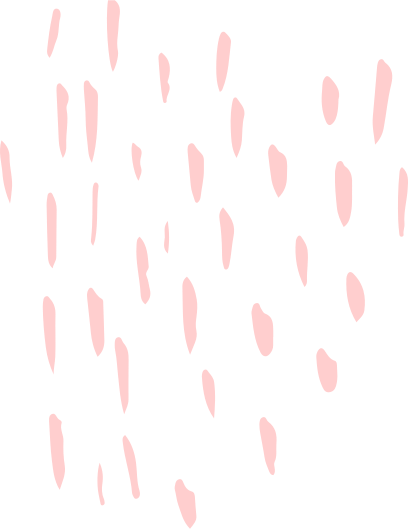 ¿QUÉ SON?
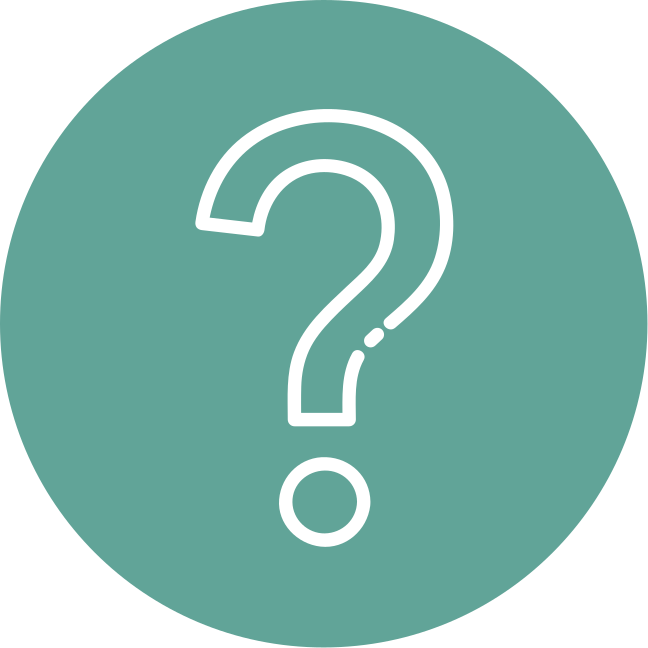 Son Textos que se encargan de expresar o rebatir una 
opinión con el fin de persuadir al lector con argumentos.
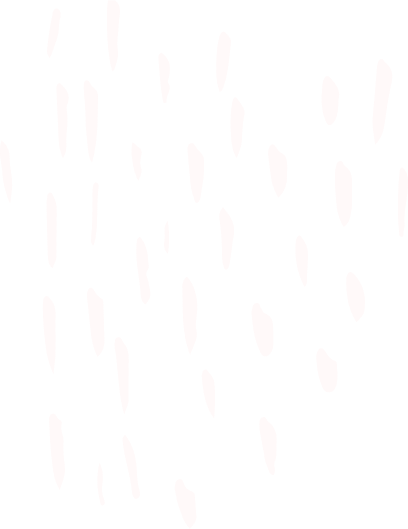 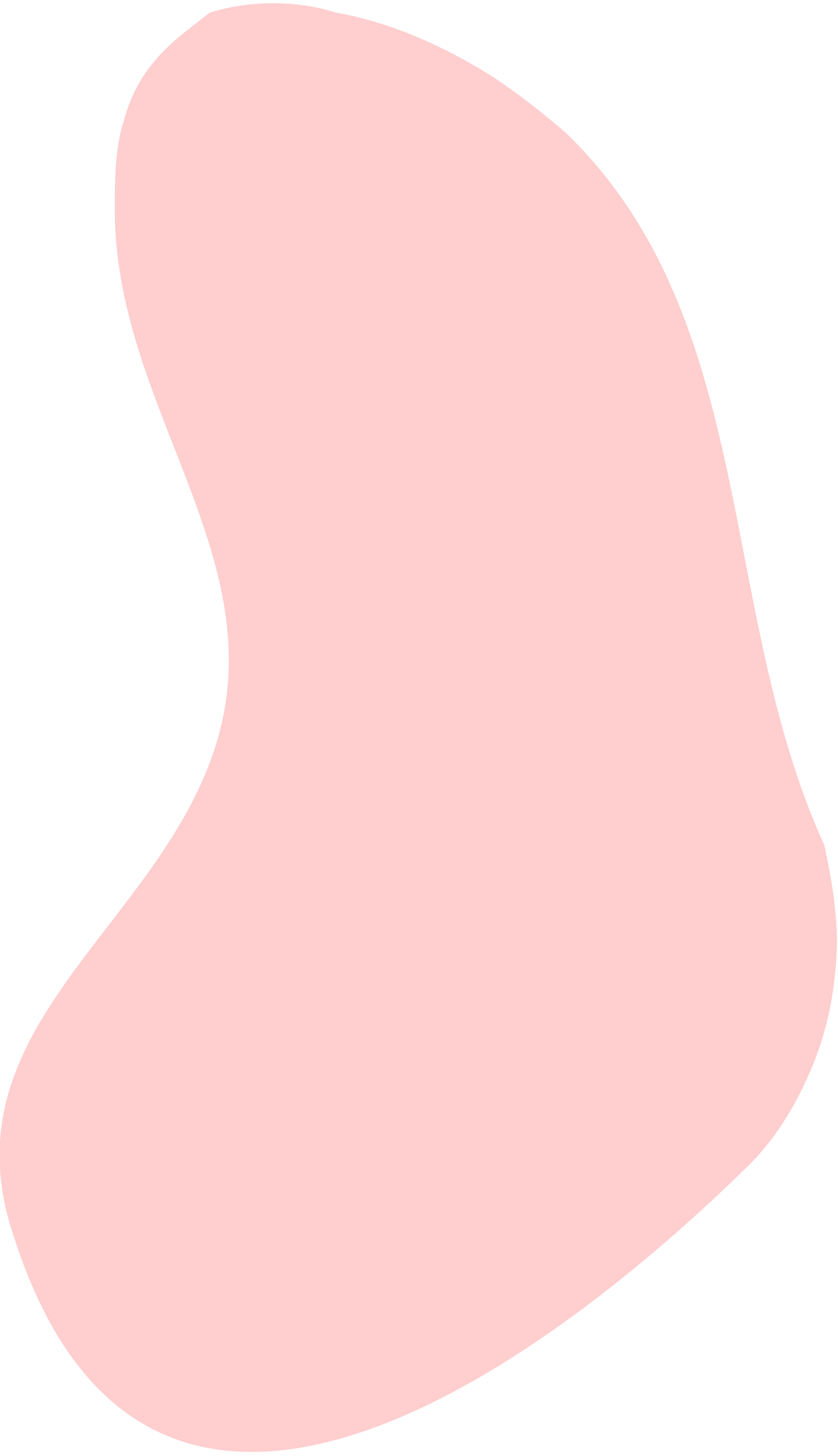 ¿CUÁL ES SU FUNCIÓN?
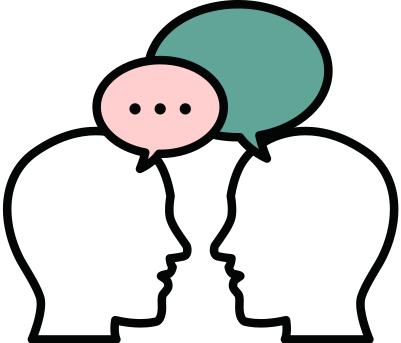 Expresar una opinión.
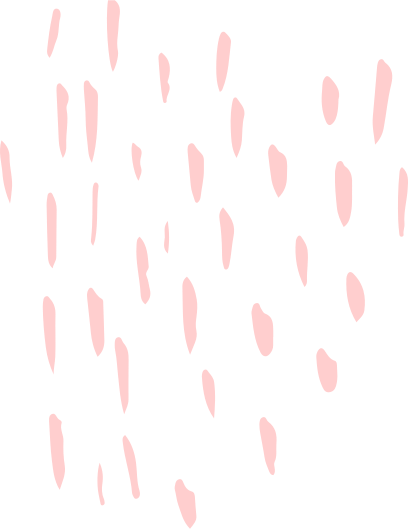 Demostrar una tesis
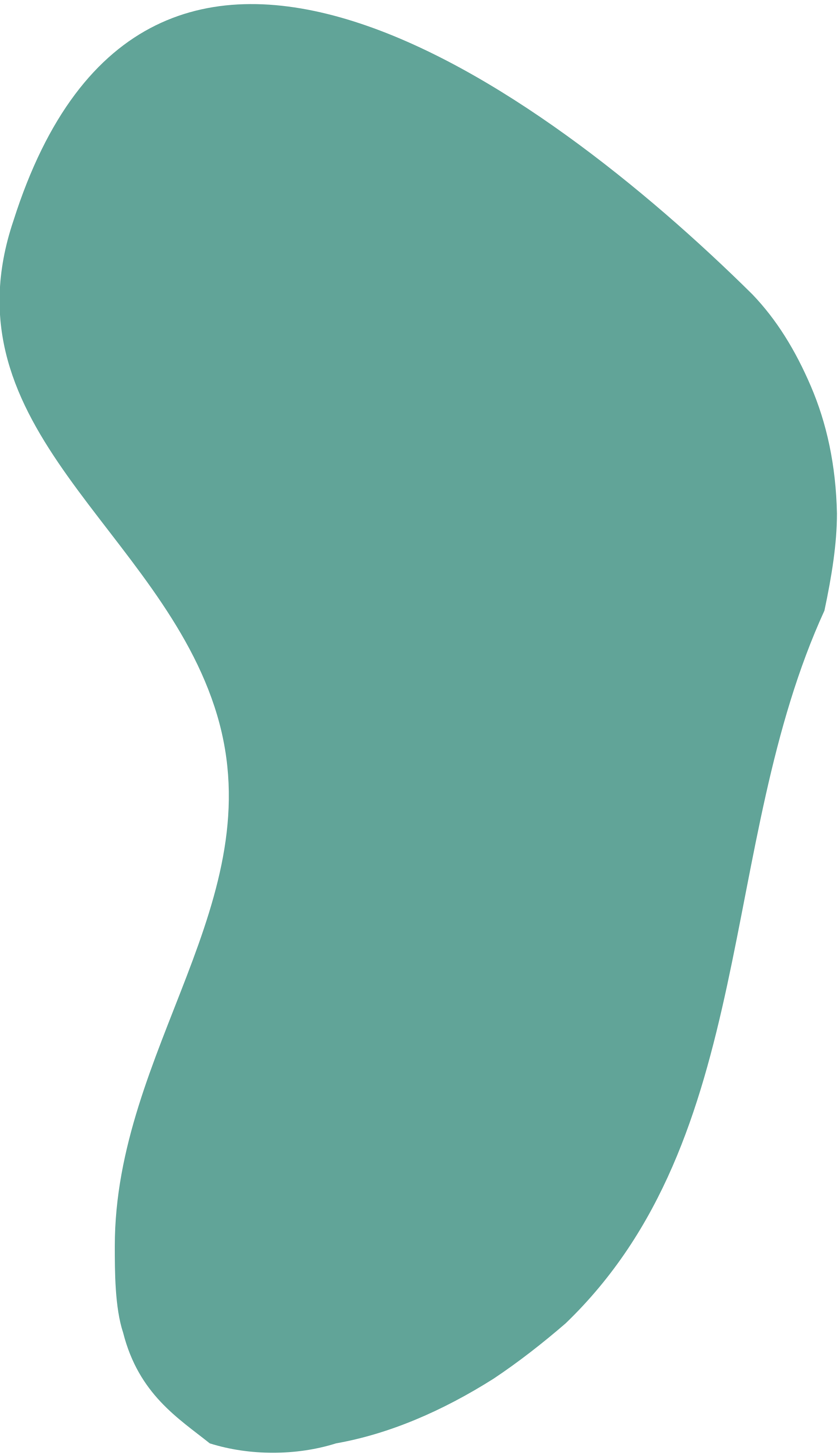 Convencer al lector
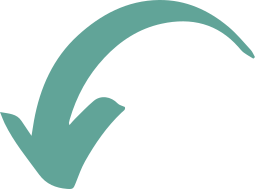 A través de argumentos válidos y coherentes
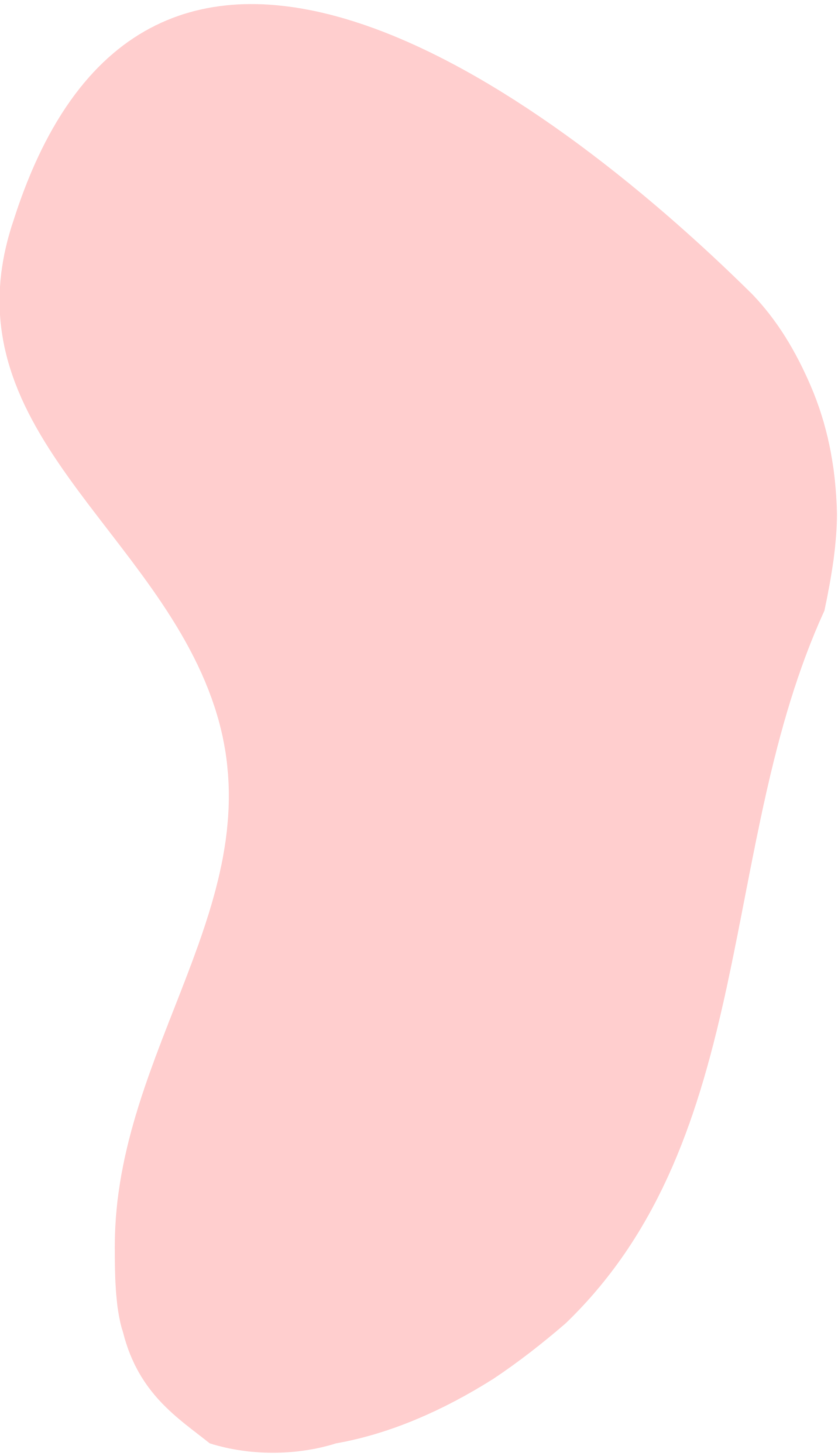 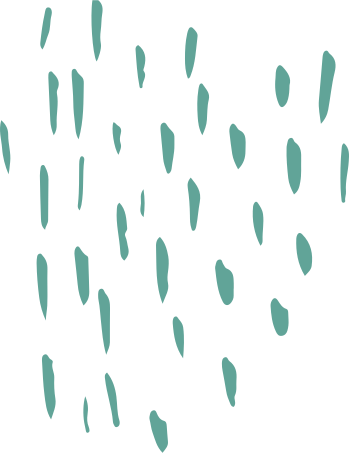 TEXTOS PERIODÍSTICOS
DEBATES ORALES
TIPOS DE TEXTOS ARGUMENTATIVOS
Cartas al director
Columnas de opinión
Foros de opinión
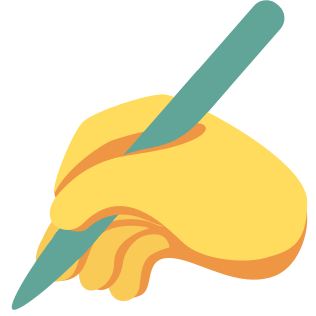 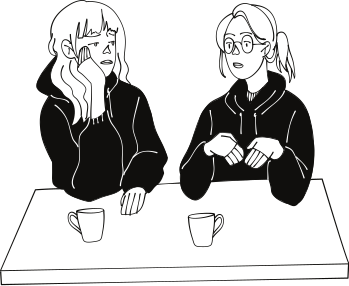 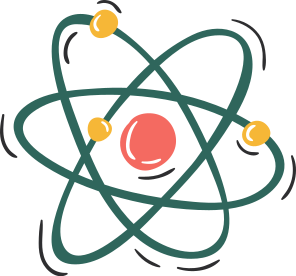 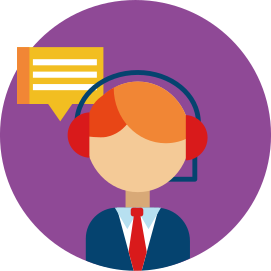 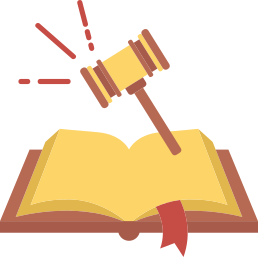 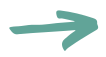 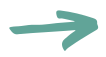 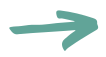 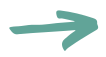 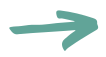 TEXTOS JURÍDICOS
TEXTOS CIENTÍFICOS
ENSAYO
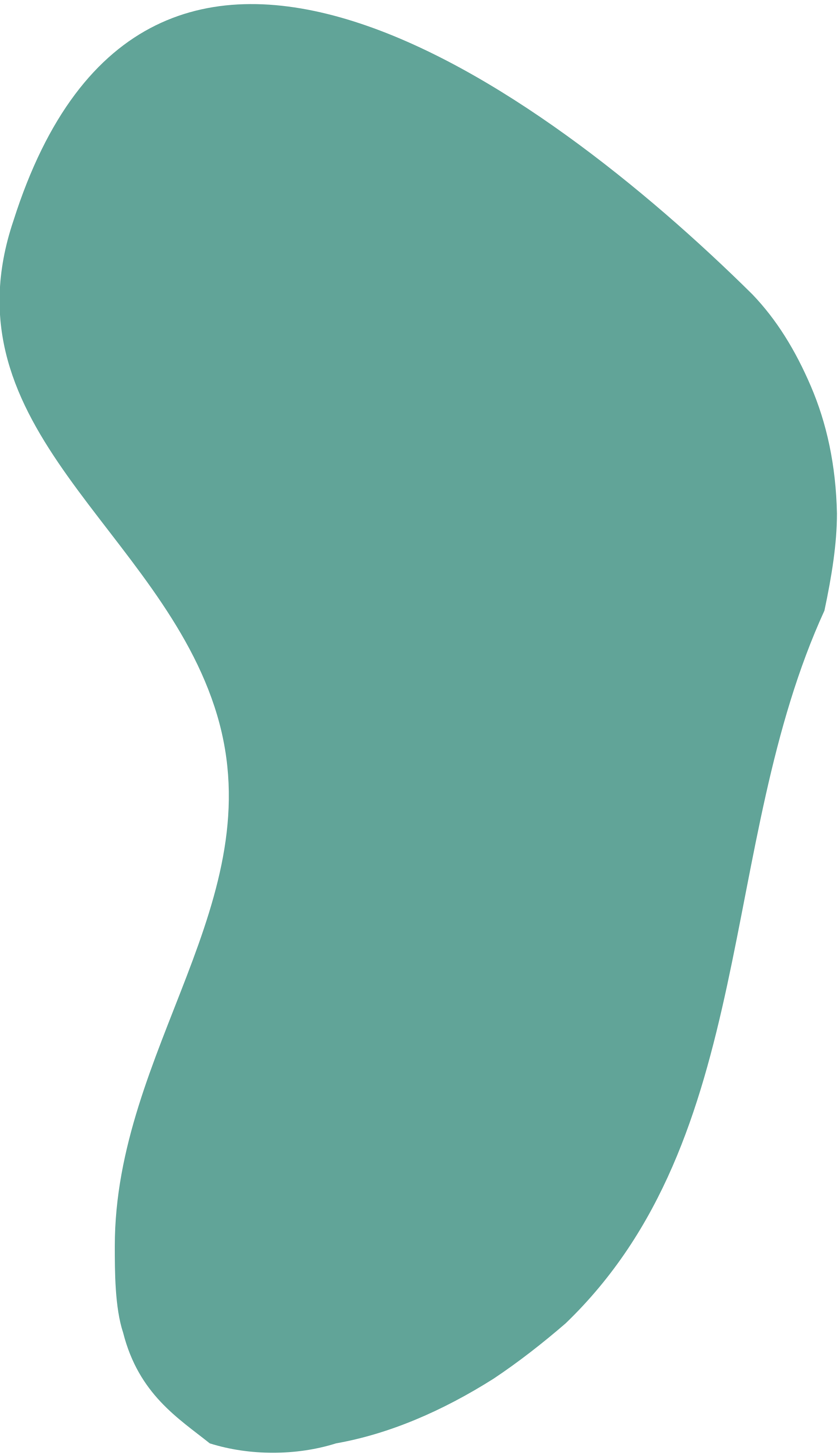 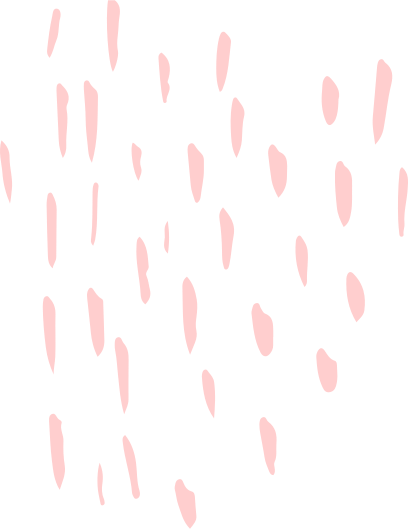 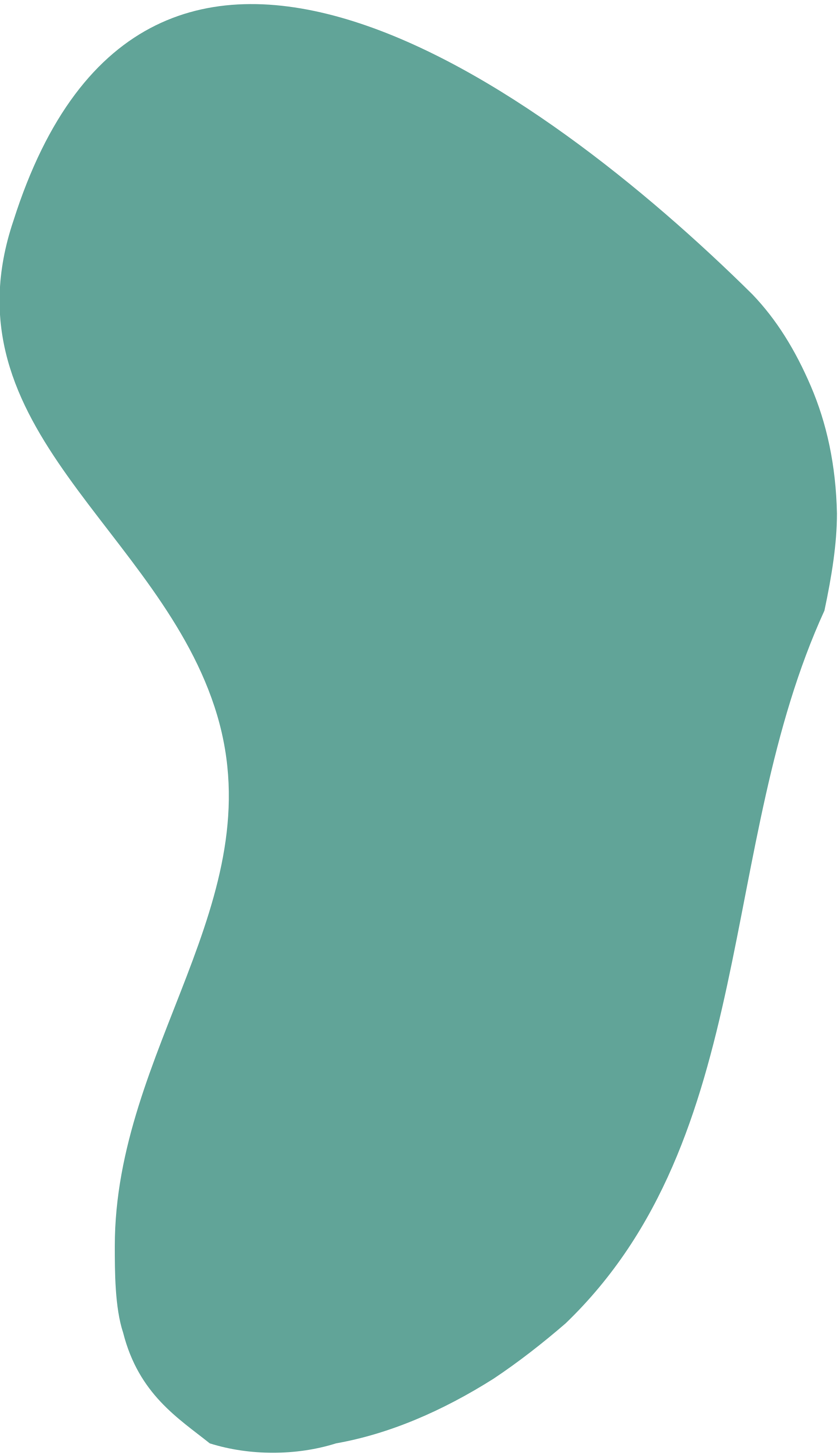 ARGUMENTOS
INTRODUCCIÓN
TESIS
CONCLUSIÓN
ESTRUCTURA DE UN TEXTO ARGUMENTATIVO
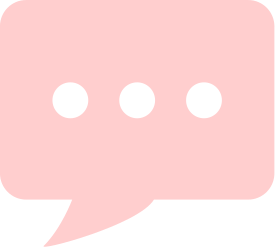 Argumentos finales y reflexiones que dan cierre a lo expuesto y reafirman la tesis.
Fundamentos de la tesis, pueden ser datos estadísticos, opiniones de expertos, entre otras.
Opinión o idea que se tiene sobre el tema a tratar.
Se presenta el tema a tratar.
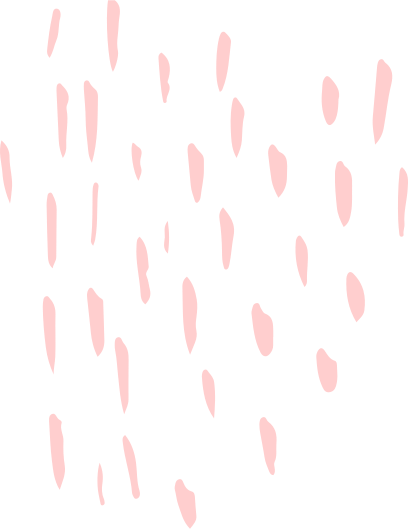 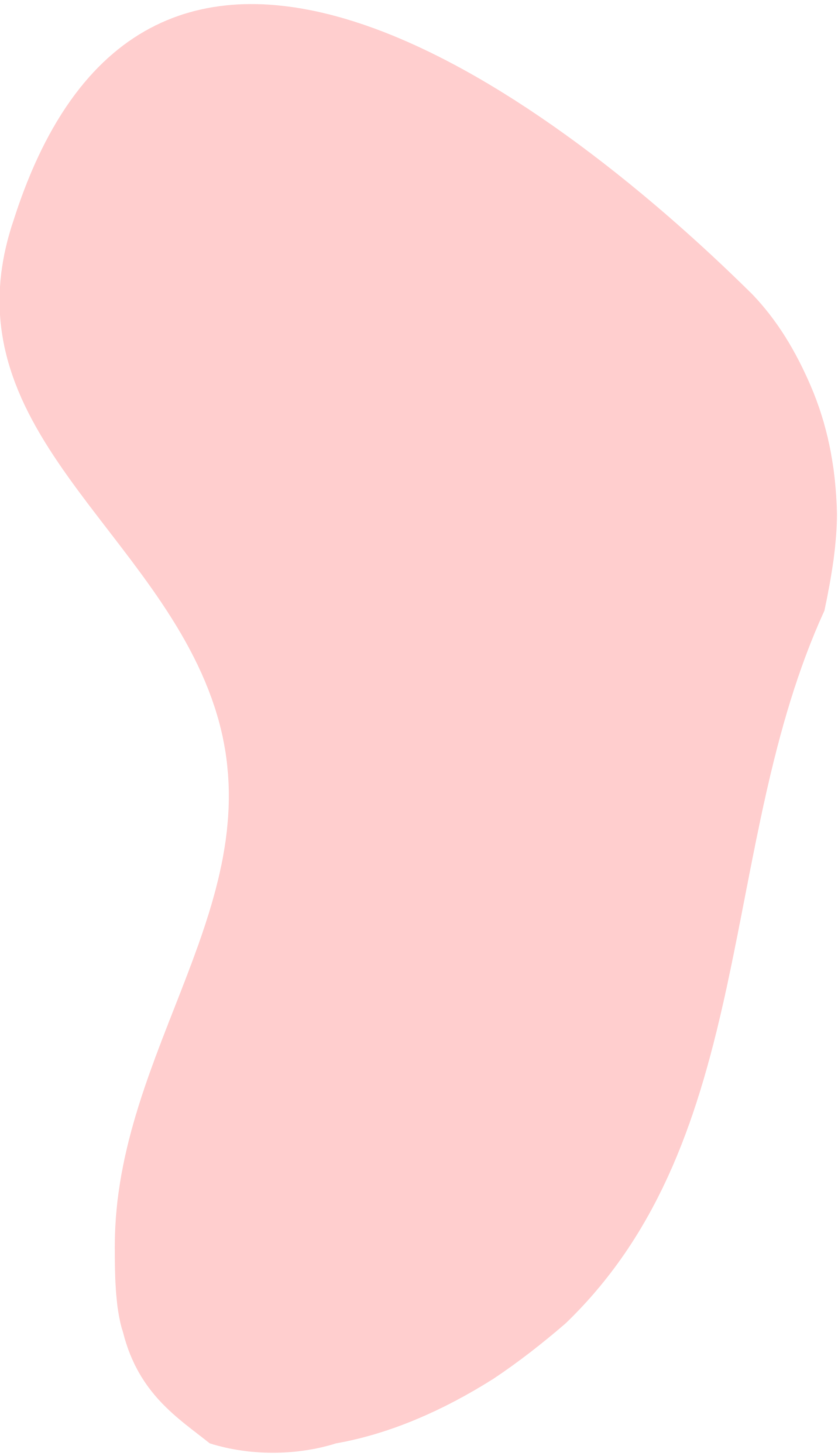 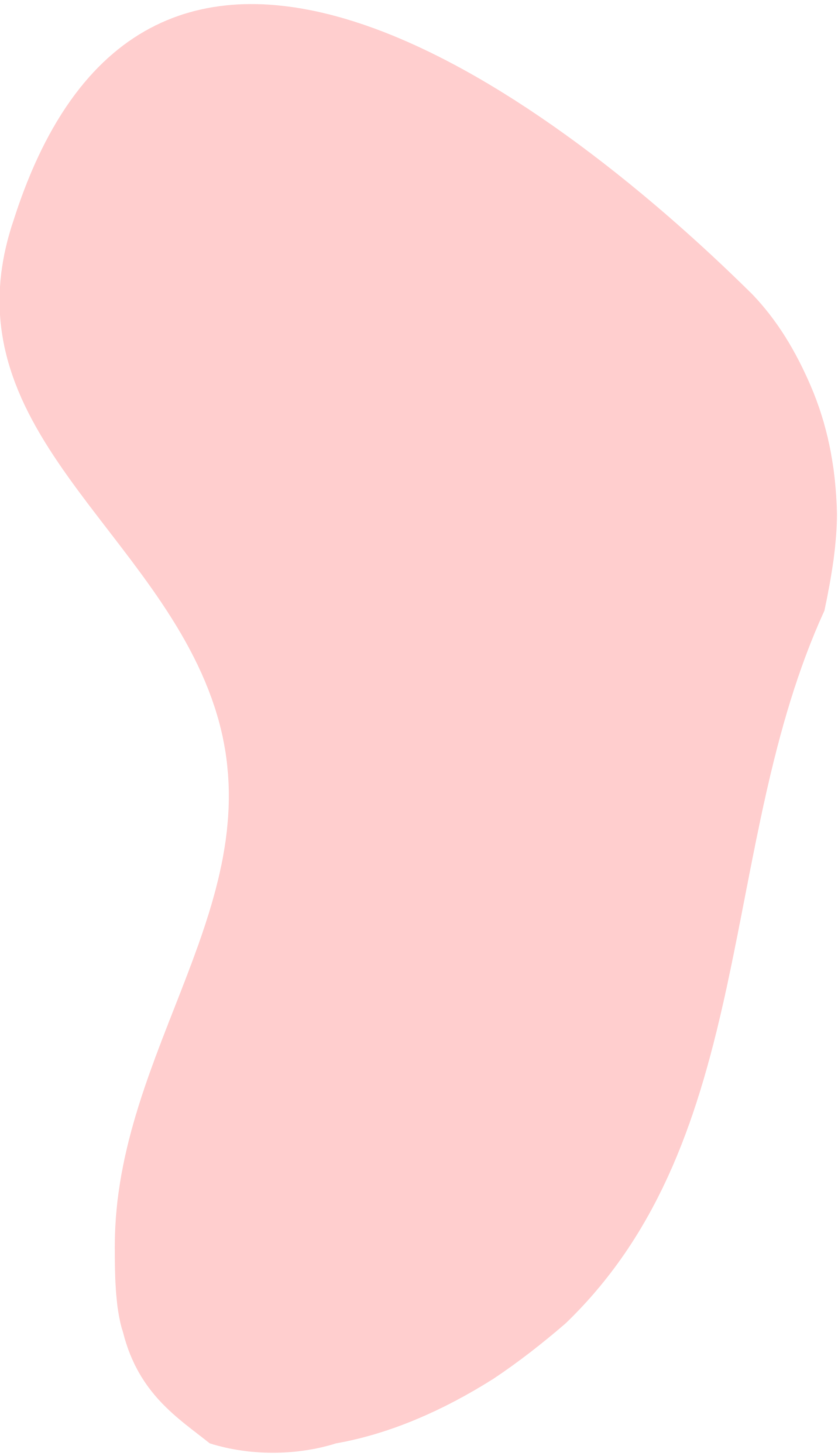 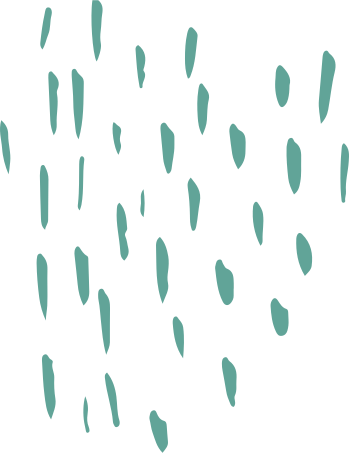 EJEMPLO DE TEXTO ARGUMENTATIVO
INTRODUCCIÓN
Actualmente hay poca difusión sobre la escacez de agua.
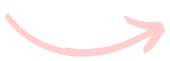 Considero que es urgente comenzar a planificar estrategias de conservación del agua  para la humanidad.
TESIS
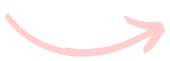 Por un lado, con el tiempo  el agua se convertirá en un recurso difícil de conseguir. Por otra parte, la contaminación está haciendo estragos en distintas masas de agua que tenemos a disposcición. Estudios de la ONU mencionan que si no hacemos un cambio antes de 2030 la tierra desaparecerá el 2050.
ARGUMENTOS
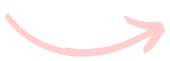 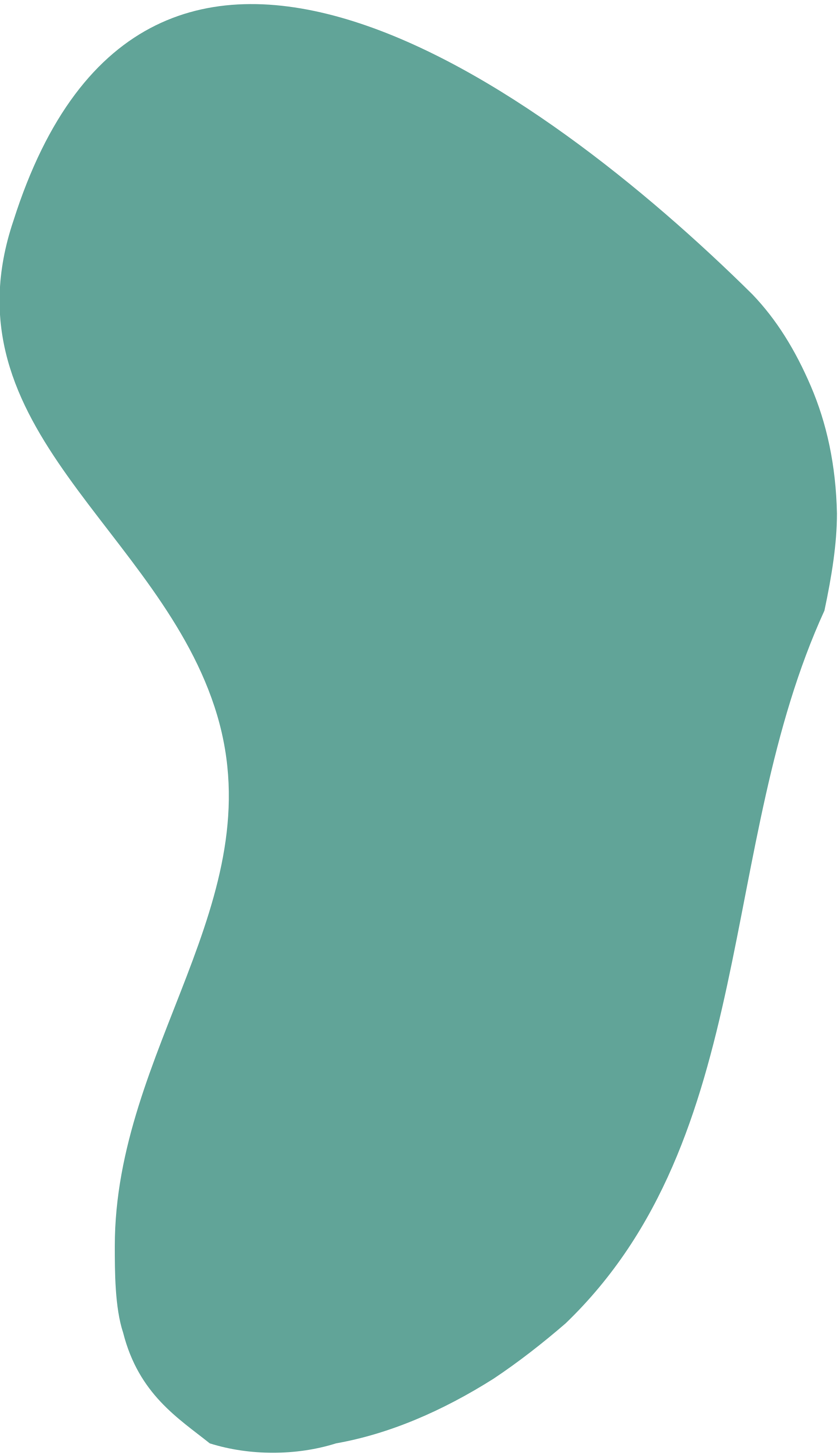 Seamos capaces de reaccionar, comencemos a cuidar el agua, sin agua no hay vida en el planeta.
CONCLUSIÓN
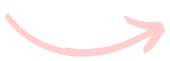 Enviar una foto de la actividad al correo del docente.
Escribir una columna de opinión  sobre el calentamiento global (agregar un dibujo o imagen).
El texto debe tener al menos dos argumentos coherentes justificando una tesis.
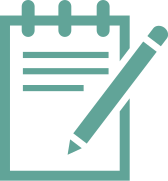 ACTIVIDAD
¡Tu puedes!
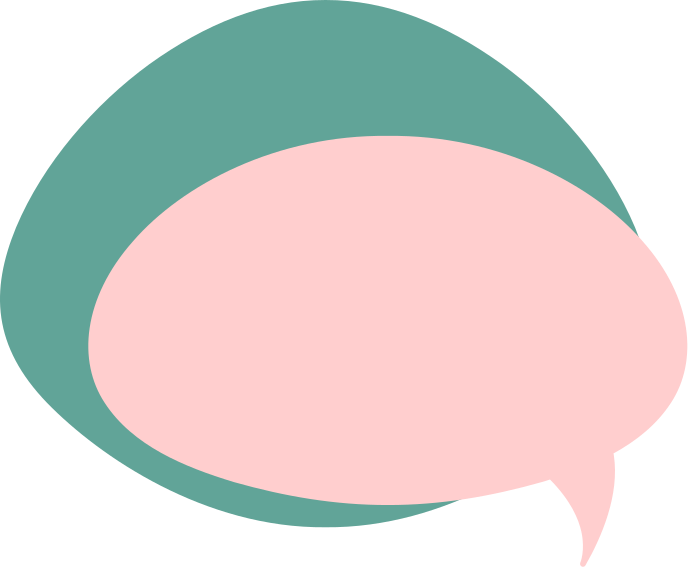 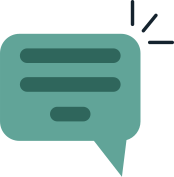 Recuerda que cualquier duda puedes escribirme a mi correo electrónico.
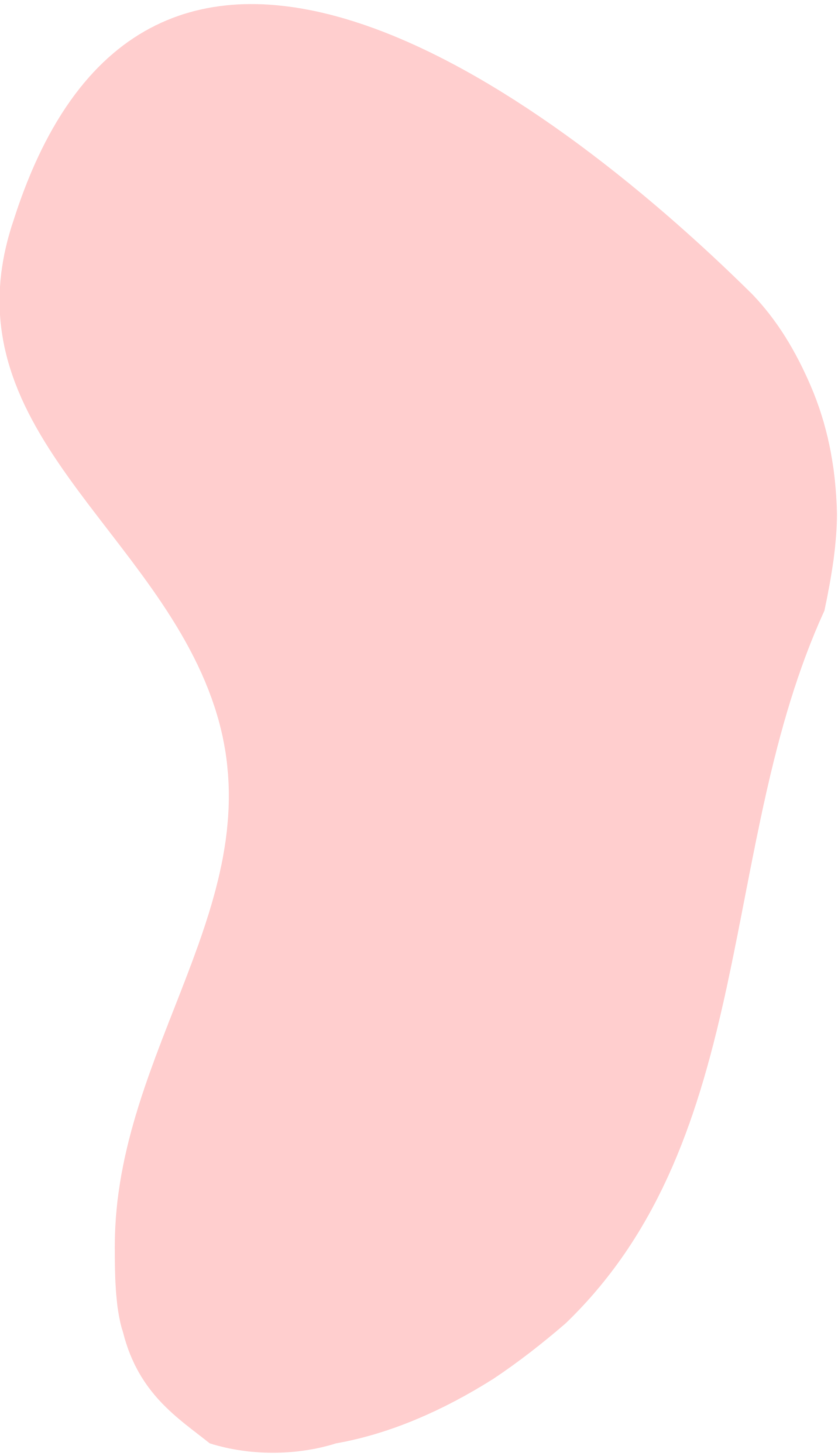 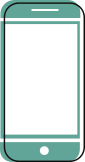 Video para acompañar el aprendizaje…